Santa Monica CollegeThird Quarter Budget Report
Board of trustees
May 7, 2024
Things WILL Change
May Revise
May 2022: $97.5 Billion Surplus
May 2023: <$31.5> Billion Deficit 
January 2024: <$38> billion Deficit (LAO <$58>)
March 2024: State Controller Revenue is <$3.8> billion below Governor’s January Forecast
April 2024: Early Action Plan Reduces Deficit by <$17.3> Billion – No Prop 98 Reductions
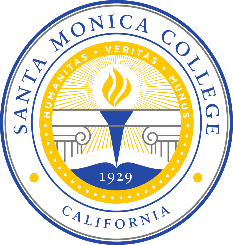 Overview
Recalculation of 2022-2023
Third Quarter Budget Update
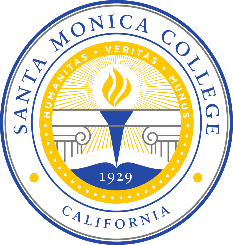 Recalculation of 2022-2023
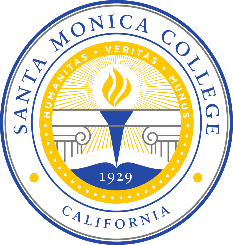 What is a Recalculation?
January 2022: Governor proposes next years budget 
May 2022: Governor revises January proposal
June/July 2022: State passes State budget 
August 2022: CCCCO projects District funding (Advanced) 
February/March 2023: Period 1 update (P1) 
June 2023: Period 2 update (P2) 
February/March 2024: State finalizes funding allocations and makes funding adjustments (Recalculation)
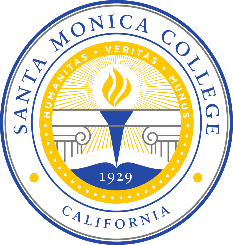 Recent Prior Year Adjustments
2017-2018: <$13,026>
2018-2019: $50,655
2019-2020: $708,695
2020-2021: $1,280,923
2021-2022: $480,299
2022-2023: $1,553,336
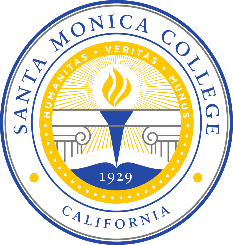 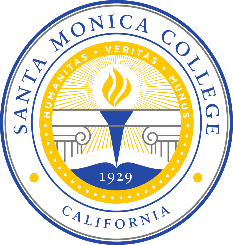 2023-2024 Third Quarter Budget Update
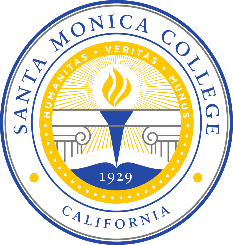 Resident FTES Assumption Update
Resident Credit FTES Projections 
Adopted Budget: Credit Res. FTES: ~ 3.00% or 482 FTES
Projected Credit Res. FTES: ~ 2.99% or 481 FTES
2023-2024 Total Projected Credit Res. FTES = 16,555
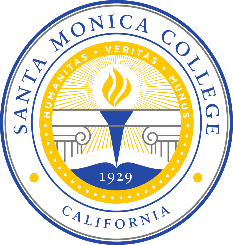 <2,546> or <13.3%> 
Decrease in 
Credit Resident FTES
<3,951> or <19.3%> 
Decrease in 
Credit Resident FTES
Non-Resident FTES Update
Adopted Budget Non-Resident FTES: 7.0% or 199 FTES
Projected Non-Resident FTES: 9.96% or 283 FTES
2023-2024 Total Projected Non-resident FTES = 3,127
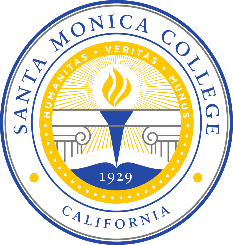 283 or 9.96%
Increase in 
Non-resident FTES
<1,670> or <34.8%> 
Decrease in 
Non-resident FTES
Major Revenue Assumption Updates
Revenue 0.48% or $1,047,076 Above Adopted Budget
Interest: $1,637,600
Prior Year Adjustment: $1,553,336
Non-resident: $801,142
Lower Student Fees: <$397,360>
Deficit Factor of <1.7756%>  or <$2,964,403>
CCCCO P1: <3.5512%>  or <$5,928,805>
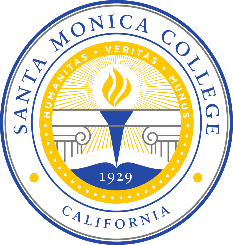 Major Expenditure Assumption Updates
Expenditures 2.58% or $5,755,328 above Adopted Budget
Schedule Efficiency Savings: $2,905,628
Planned 92.3%; Projected 84.1%
Attrition Savings: $1,961,786
Hourly Instr. and Non-Instructional: $1,177,707
Long-term Subs, Faculty Backfill Mid-Year Retirements, Temporary Lab Techs, Custodians, etc. 
Supplies and Contracts: $523,868
Housing Consultants, Settlements, Police Uniform/Vests, Malibu Campus
Hiring Freeze: $820,569
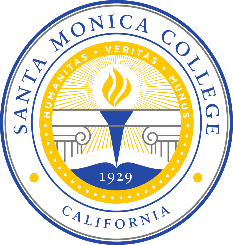 $4,241,440 or 3.1%
$27,983,432 or 25.0%
$821,717 or 1.2%
$13,301,971 or 24.1%
$44,674 or 5.1%
$511,692 or 123.4%
$479,194 or 4.0%
$2,991,254 or 31.9%
$26,870 or  0.5%
$2,319,189 or 83.5%
$596,574 or 41.5%
$158,784 or 8.5%
Fund Balance
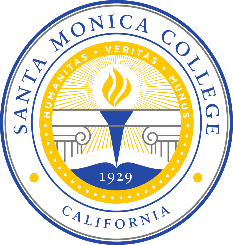 May Revise Will Be Crucial
Three Deficit Scenarios:
Current: <$11,677,309>
Assumes 50% of Current Deficit Factor and Covid Block Grant is Pulled Back  
Best Case Scenario: <$6,000,000>
Assumes No Deficit Factor and Covid Block Grant is Not Pulled Back
Worst Case Scenario: <$14,600,000>
Assumes Full Deficit Factor and Covid Block Grant is Pulled Back
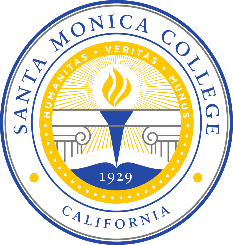 Key Take Aways
Expenditures continue to outpace revenues
Reserves quickly declining
 2021-2022: $43.9 million; 2023-2024 Proj. $22.4 million
Hold Harmless protections end in 2025-2026
District Ad Hoc group of all constituencies 
2024-25 Tentative Budget in June: Possible <5% Fund Balance
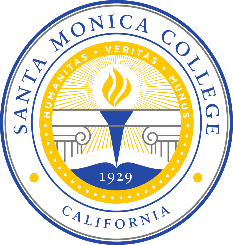 Special Thank You To…

Veronica Diaz and the Budget Team

John Greenlee, Charlie Yen 
and the Facilities Planning Team

Kim Tran, Irma Haro and the Accounting Team

The Budget Committee
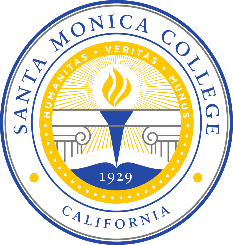 Questions
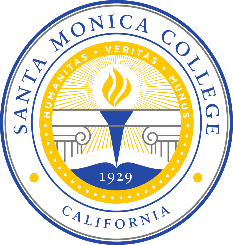